Figure 5. The node degree distributions of the established regulatory networks in human ( A ) and mouse ( B ). A power ...
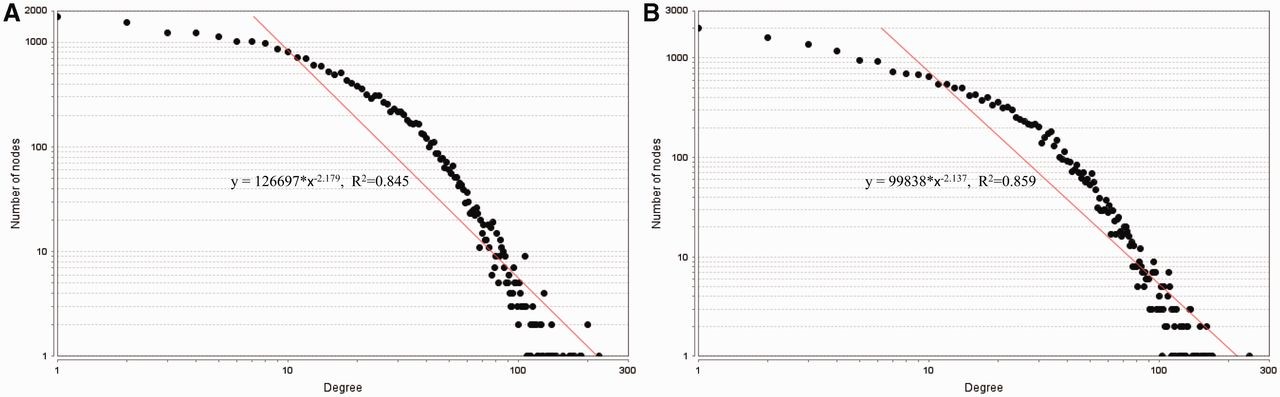 Database (Oxford), Volume 2015, , 2015, bav095, https://doi.org/10.1093/database/bav095
The content of this slide may be subject to copyright: please see the slide notes for details.
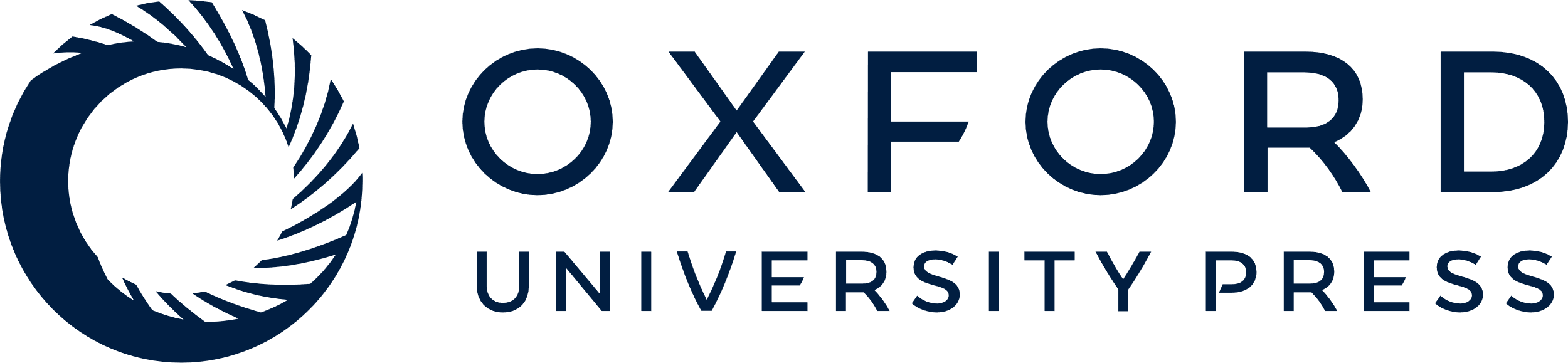 [Speaker Notes: Figure 5.  The node degree distributions of the established regulatory networks in human ( A ) and mouse ( B ). A power law distribution in the form of y=α·x−γ is fitted in each subfigure, respectively. The results show that the node degrees satisfy the power-law distribution, i.e. y=α·x−γ=126697·x−2.179 , R2=0.845 in human, y=α·x−γ=99838·x−2.137 , R2=0.859 in mouse. 


Unless provided in the caption above, the following copyright applies to the content of this slide: © The Author(s) 2015. Published by Oxford University Press. This is an Open Access article distributed under the terms of the Creative Commons Attribution License ( http://creativecommons.org/licenses/by/4.0/ ), which permits unrestricted reuse, distribution, and reproduction in any medium, provided the original work is properly cited.]